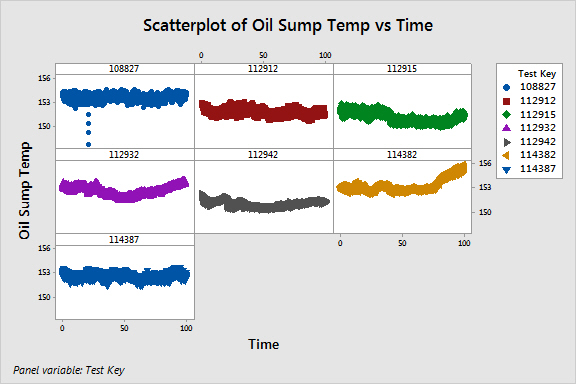 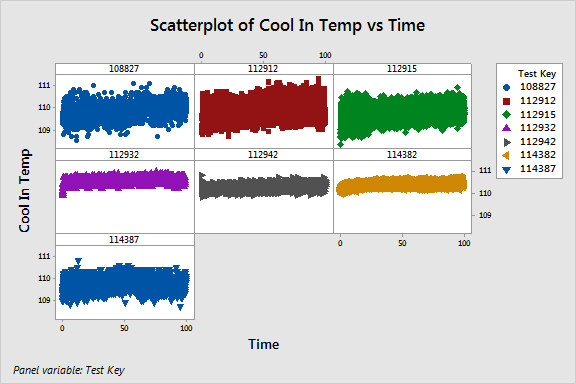 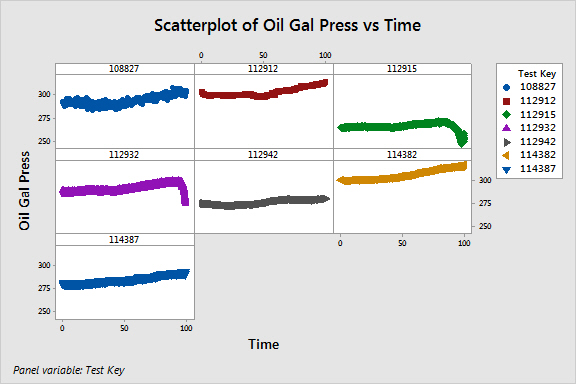 1/14/2016
3
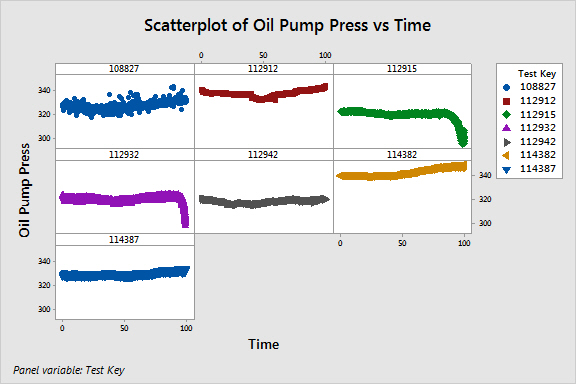 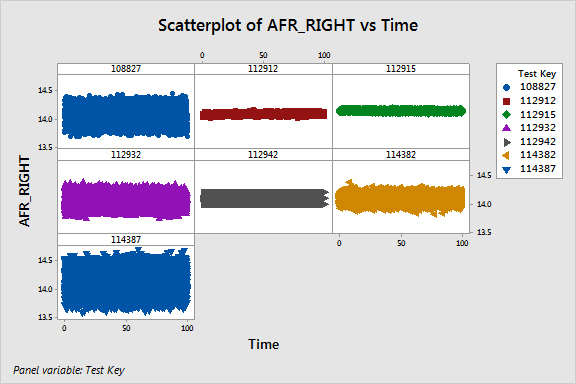 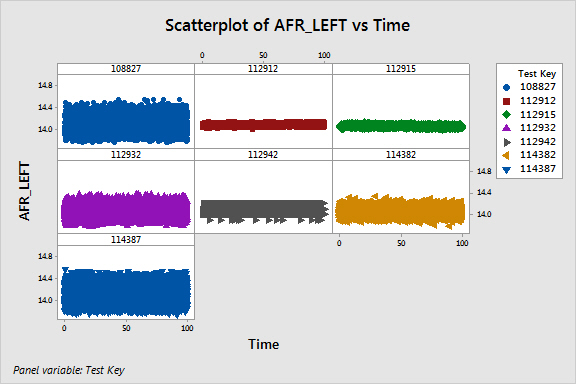 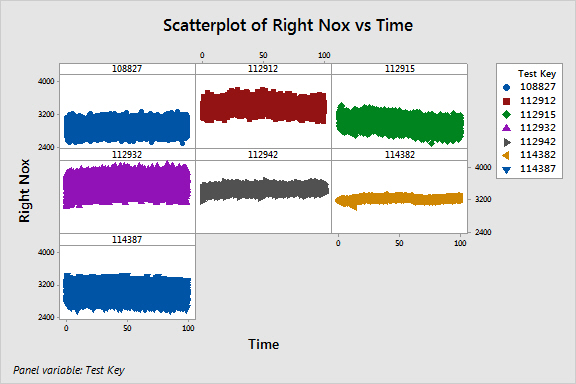 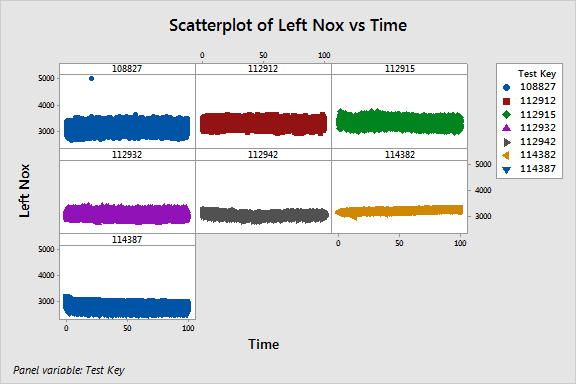 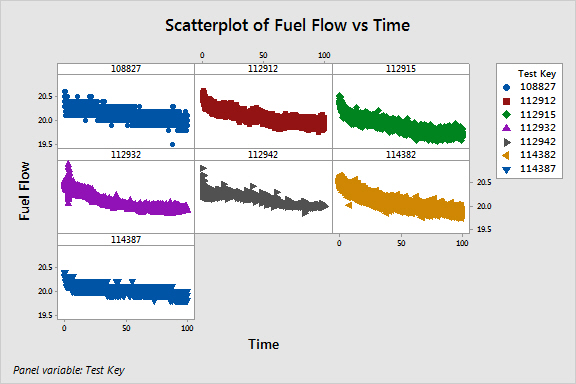 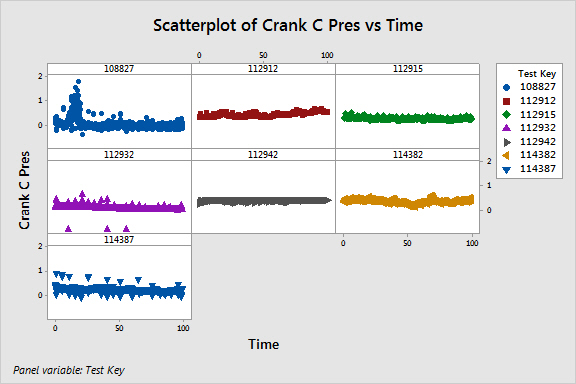 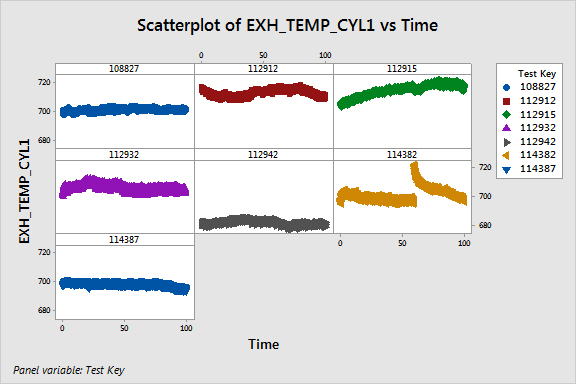 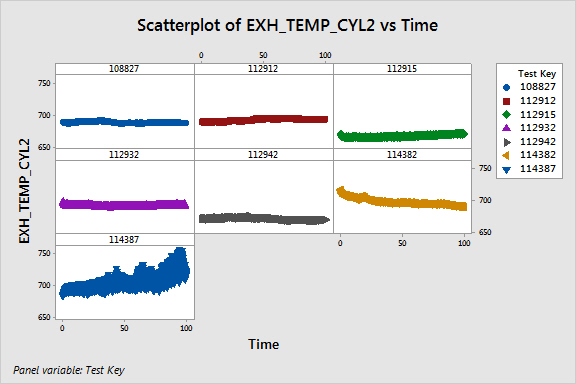 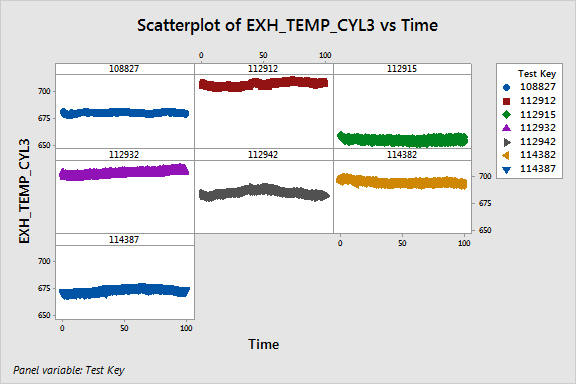 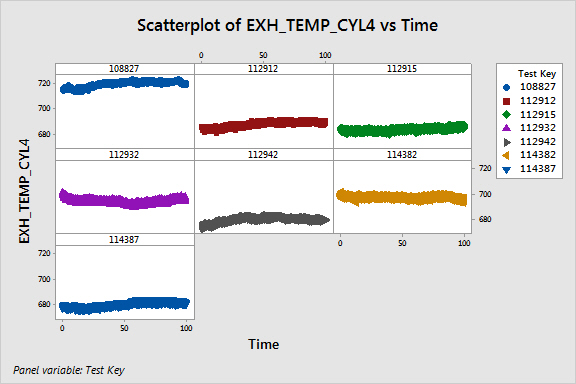 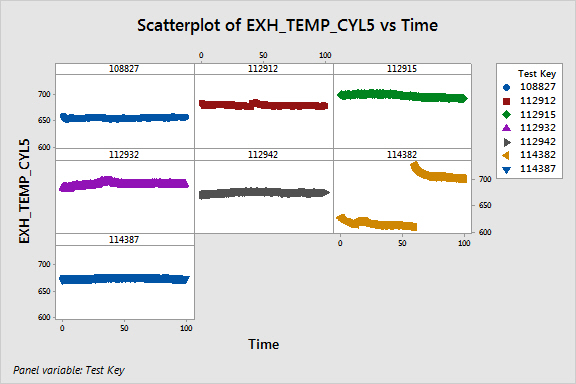 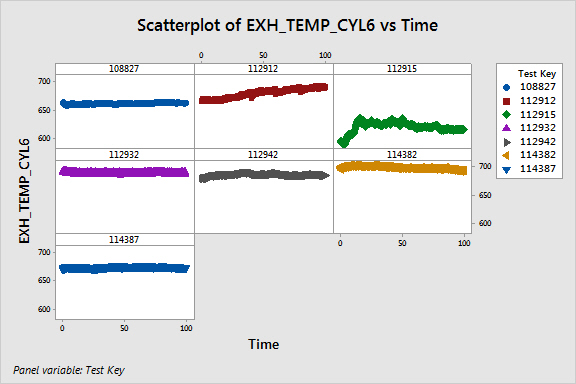 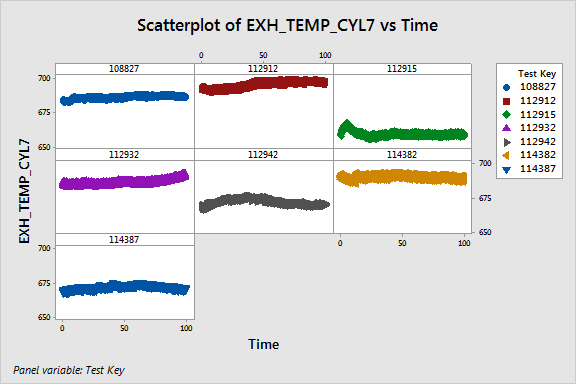 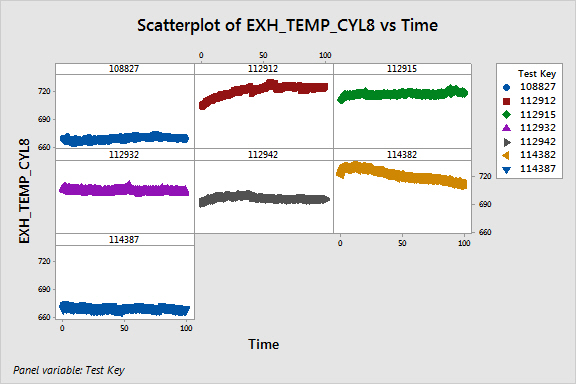 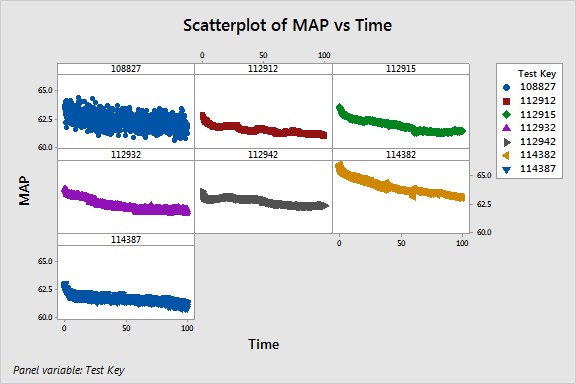